Внеклассное мероприятие, проводимое в рамках недели английского языка для учащихся 2-9 классов
Фестиваль знатоков английского языка
THE WORLD IS IN CHILDREN’S HANDS
Учитель английского языка
МОУ «Никольская ООШ»
Степанова Наталья Георгиевна
THE HOLIDAY OF ENGLISH LANGUADGE
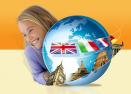 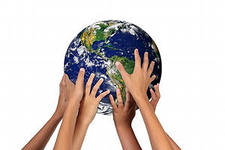 The English language is the language of friendship
PEACE, CHILDHOOD, FRIENDSHIP
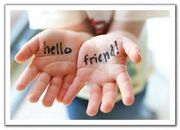 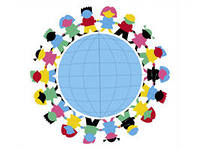 ENGLISH ALPHABET
THE ABC
GAME
TAKING STEPS
SPELL THE WORDS, PLEASE
2-nd TEAM
1-st TEAM
NAME
FACE
BOX
SIX
FIVE
HE
DAD
PIG
CAT
LIKE
FACE
DOG
BIG
TIM
ANIMALS
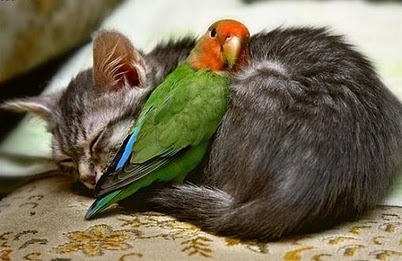 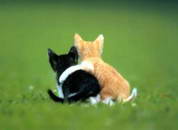 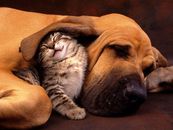 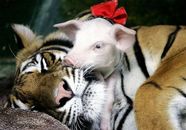 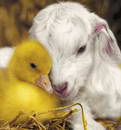 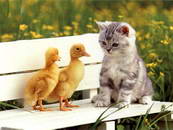 MATCH THE PICTURES AND THE WORDS
A CAT    A DOG   A FOX  A WOLF   A MOUSE  
A TIGER   A LION  
A BEAR   A MONKEY
Draw a picture
Draw your favorite pet
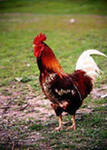 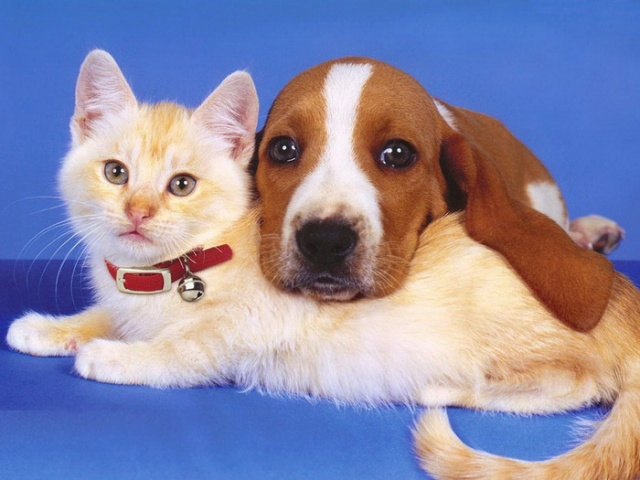 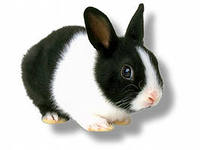 Relaxation
FOR
SPECTATORS
RHYME  - TIME
CAT –                                           
PLATE –
CAR –
FLOOR –
BOOK –
LAMP –
HOUSE –
OUR –
PEN –
BAG
LIGHT –
DAY –
TREE –
CHALK –
NAME –
FEET –
FACE –
FORK –
SPOON –
STREET
GAME “HOT POTATO”
THE MORE WE ARE TOGETHER, THE HAPPIER WE ARE
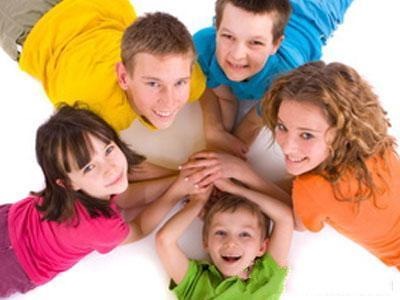 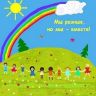 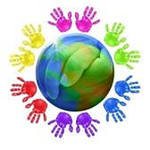 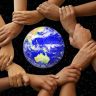 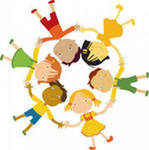 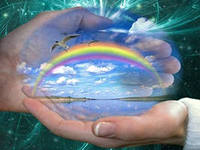 THANK YOU FOR YOUR ATTENTION